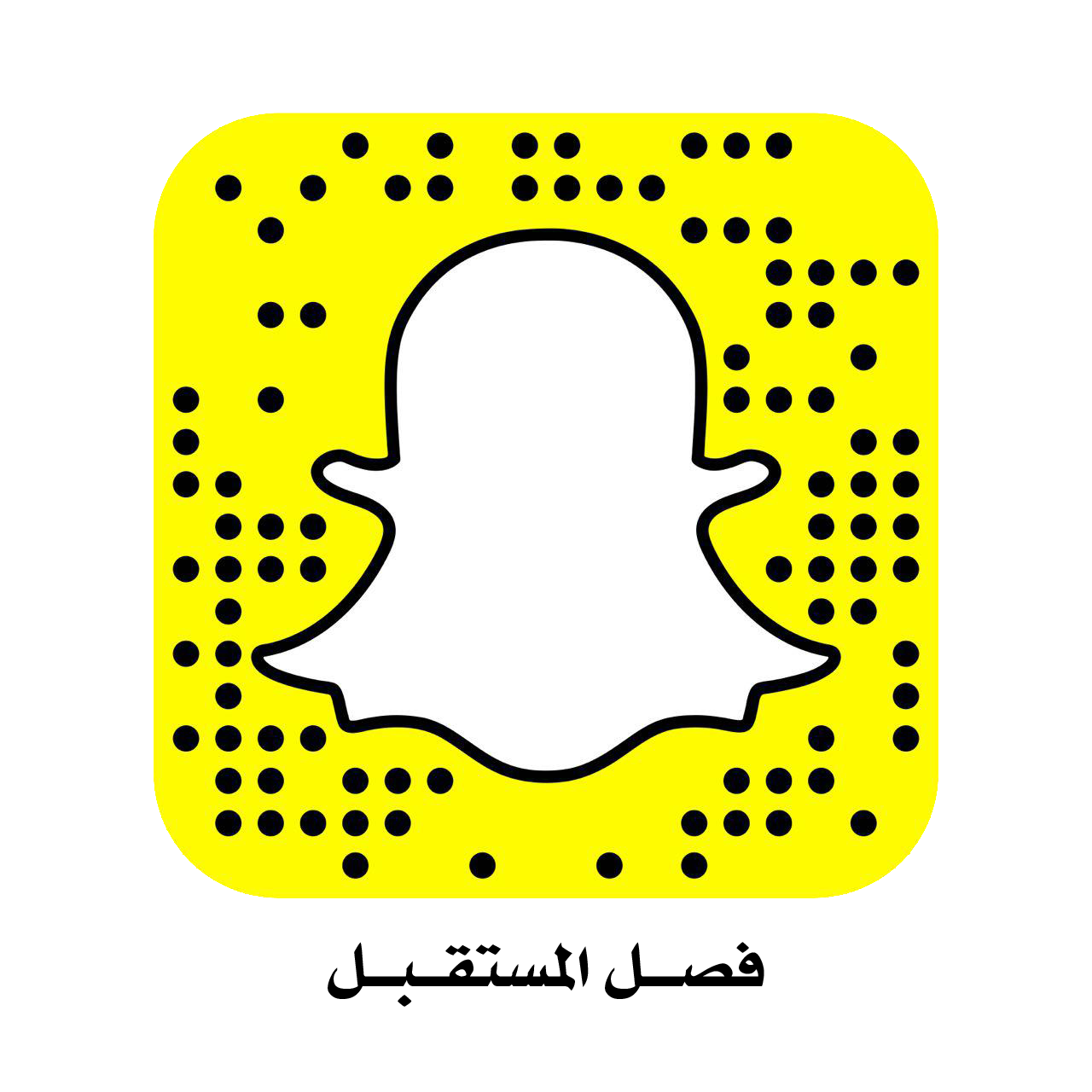 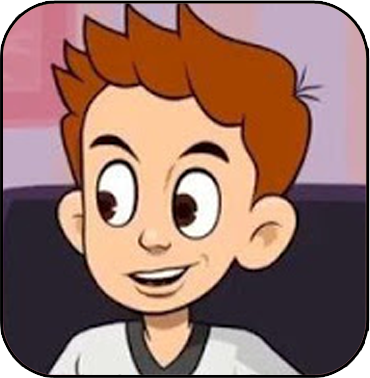 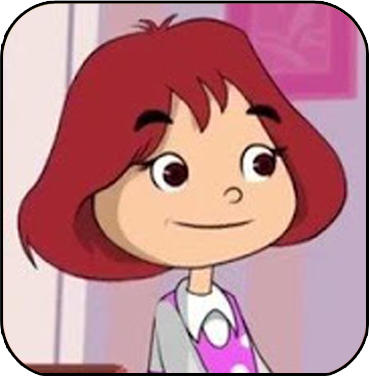 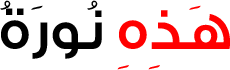 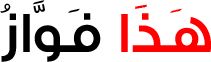 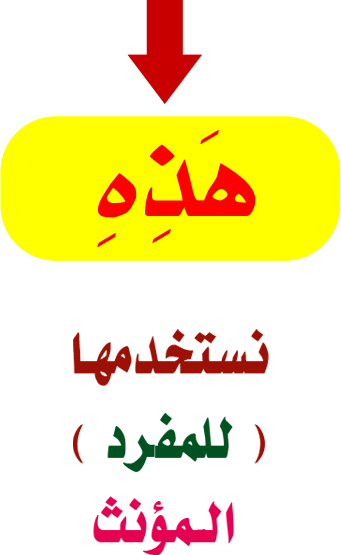 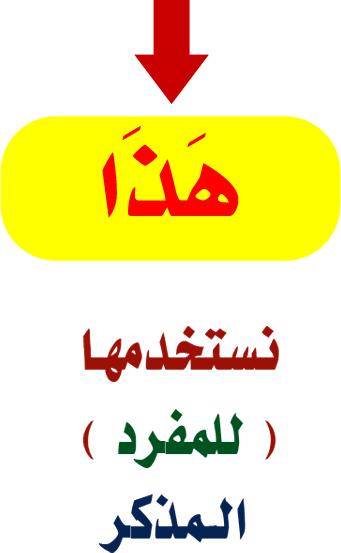 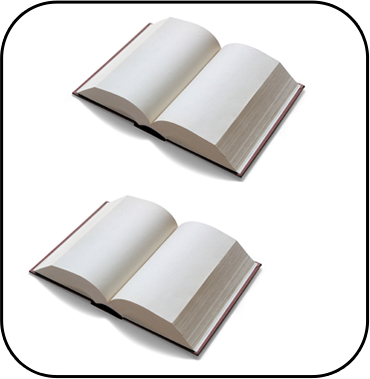 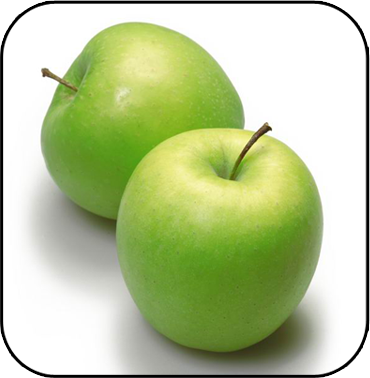 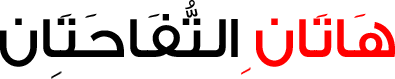 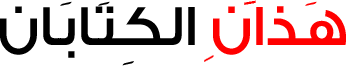 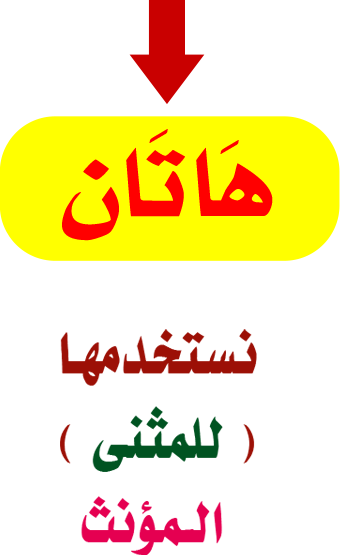 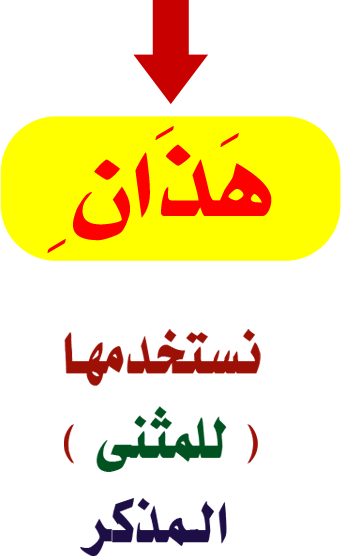 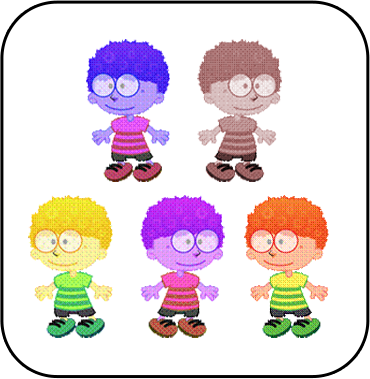 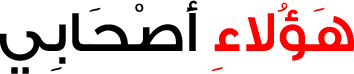 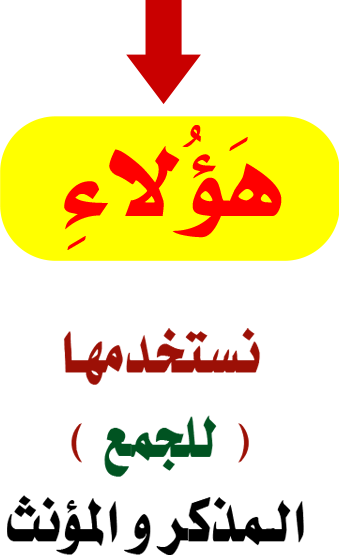 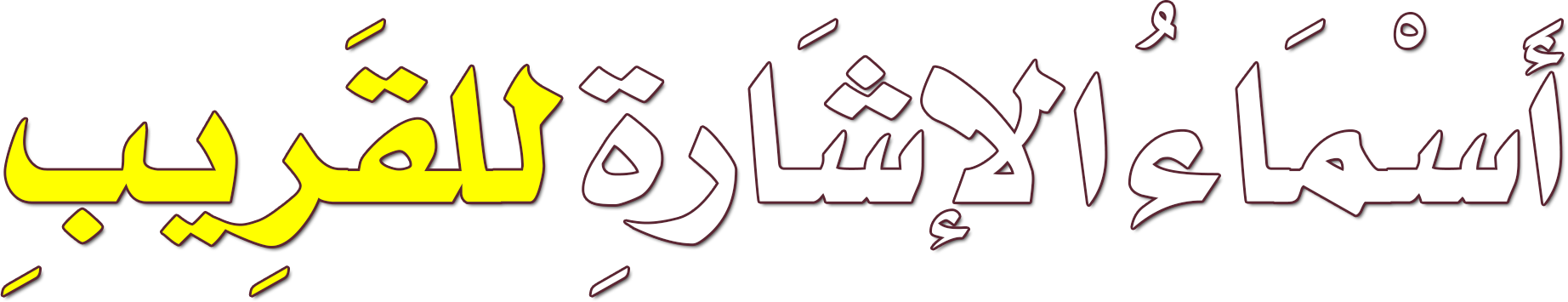 للمفرد
هَذِهِ
هَذَا
للمثنى
هَاتَان
هَذَان
للجمع
هَؤُلاء
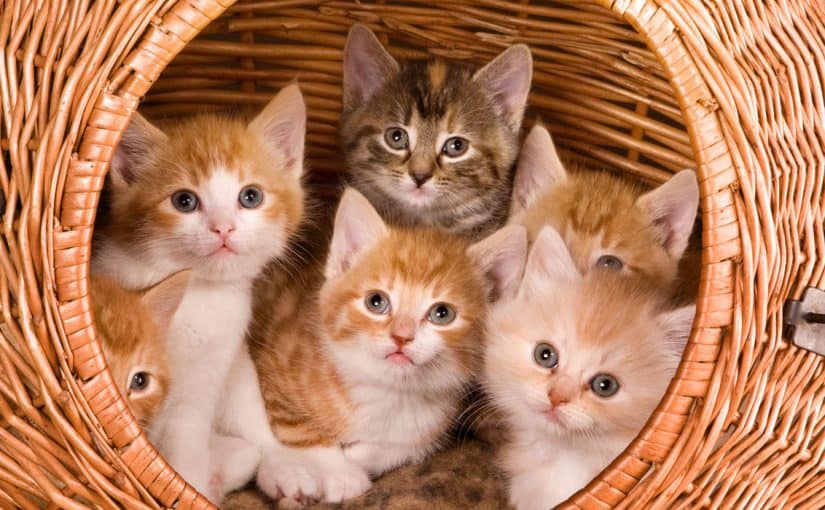 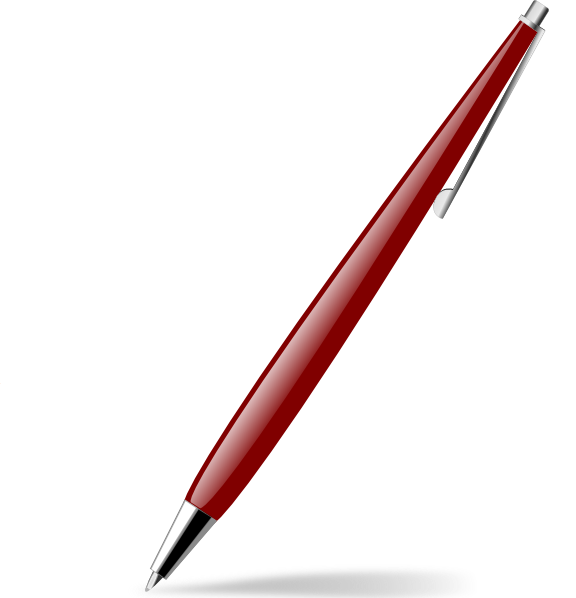 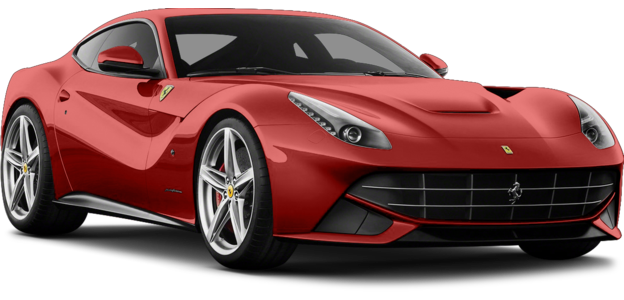 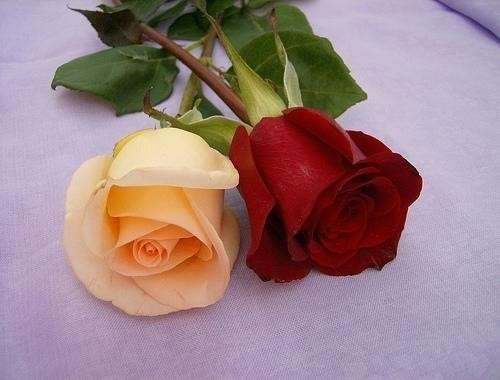 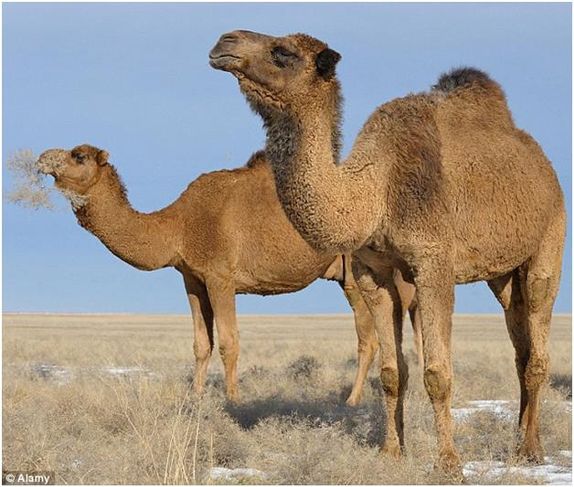